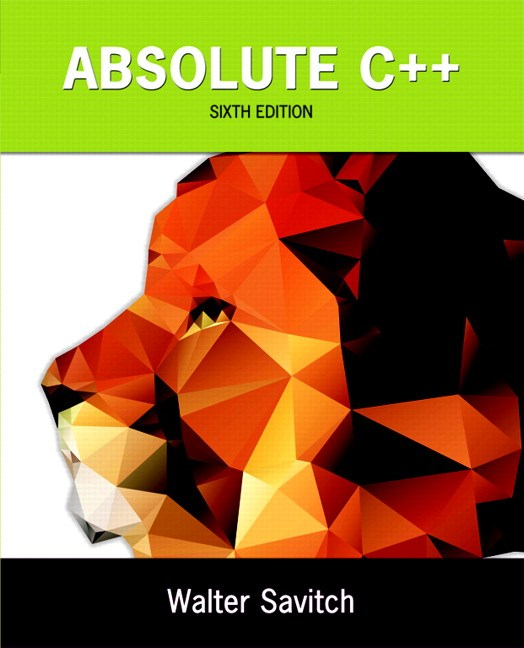 Chapter 7
Constructors and Other Tools
Copyright © 2016 Pearson, Inc. All rights reserved.
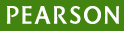 Learning Objectives
Constructors
Definitions
Calling
More Tools
const parameter modifier
Inline functions
Static member data
Vectors
Introduction to vector class
Copyright © 2016 Pearson Inc. All rights reserved.
7-2
Constructors
Initialization of objects
Initialize some or all member variables
Other actions possible as well
A special kind of member function
Automatically called when object declared
Very useful tool
Key principle of OOP
Copyright © 2016 Pearson Inc. All rights reserved.
7-3
Constructor Definitions
Constructors defined like any member function
Except:
Must have same name as class
Cannot return a value; not even void!
Copyright © 2016 Pearson Inc. All rights reserved.
7-4
Constructor Definition Example
Class definition with constructor:
class DayOfYear{public:     DayOfYear(int monthValue, int dayValue);		//Constructor initializes month and day     void input();     void output();     …private:     int month;     int day;}
Copyright © 2016 Pearson Inc. All rights reserved.
7-5
Constructor Notes
Notice name of constructor: DayOfYear
Same name as class itself!
Constructor declaration has no return-type
Not even void!
Constructor in public section
It’s called when objects are declared
If private, could never declare objects!
Copyright © 2016 Pearson Inc. All rights reserved.
7-6
Calling Constructors
Declare objects:	DayOfYear date1(7, 4),		        date2(5, 5);
Objects are created here
Constructor is called
Values in parens passed as arguments to constructor
Member variables month, day initialized:date1.month  7 date2.month  5date1.dat  4 date2.day  5
Copyright © 2016 Pearson Inc. All rights reserved.
7-7
Constructor Equivalency
Consider:
DayOfYear date1, date2date1.DayOfYear(7, 4);	// ILLEGAL!date2.DayOfYear(5, 5);	// ILLEGAL!
Seemingly OK…
CANNOT call constructors like other member functions!
Copyright © 2016 Pearson Inc. All rights reserved.
7-8
Constructor Code
Constructor definition is like all other member functions:DayOfYear::DayOfYear(int monthValue, int dayValue){	month = monthValue;	day = dayValue;}
Note same name around ::
Clearly identifies a constructor
Note no return type
Just as in class definition
Copyright © 2016 Pearson Inc. All rights reserved.
7-9
Alternative Definition
Previous definition equivalent to:DayOfYear::DayOfYear(		int monthValue,					int dayValue)		: month(monthValue), day(dayValue)  {…}
Third line called "Initialization Section"
Body left empty
Preferable definition version
Copyright © 2016 Pearson Inc. All rights reserved.
7-10
Constructor Additional Purpose
Not just initialize data
Body doesn’t have to be empty
In initializer version
Validate the data!
Ensure only appropriate data is assigned toclass private member variables
Powerful OOP principle
Copyright © 2016 Pearson Inc. All rights reserved.
7-11
Overloaded Constructors
Can overload constructors just like other functions
Recall: a signature consists of:
Name of function
Parameter list
Provide constructors for all possibleargument-lists
Particularly "how many"
Copyright © 2016 Pearson Inc. All rights reserved.
7-12
Class with Constructors Example: Display 7.1  Class with Constructors (1 of 3)
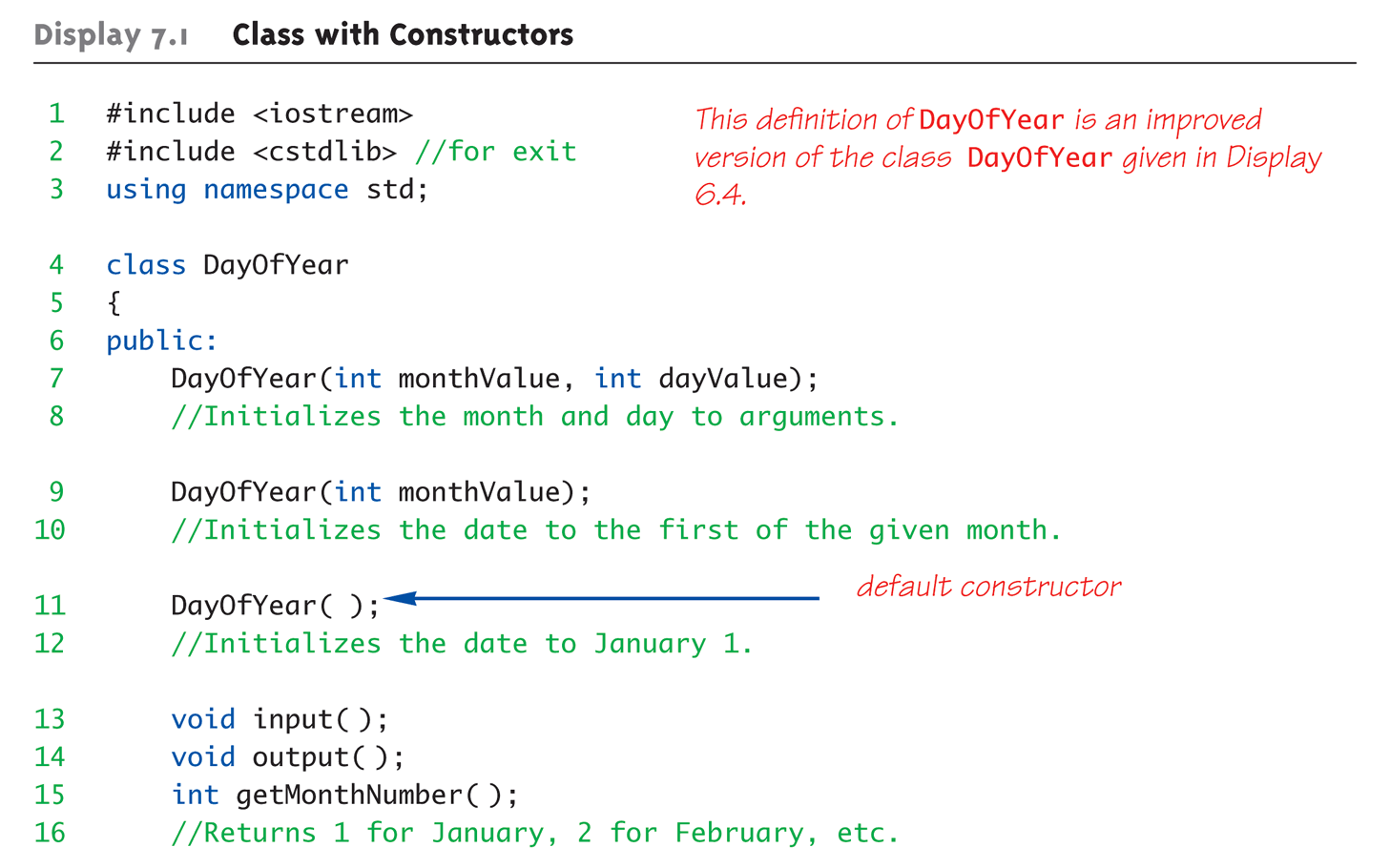 Copyright © 2016 Pearson Inc. All rights reserved.
7-13
Class with Constructors Example: Display 7.1  Class with Constructors (2 of 3)
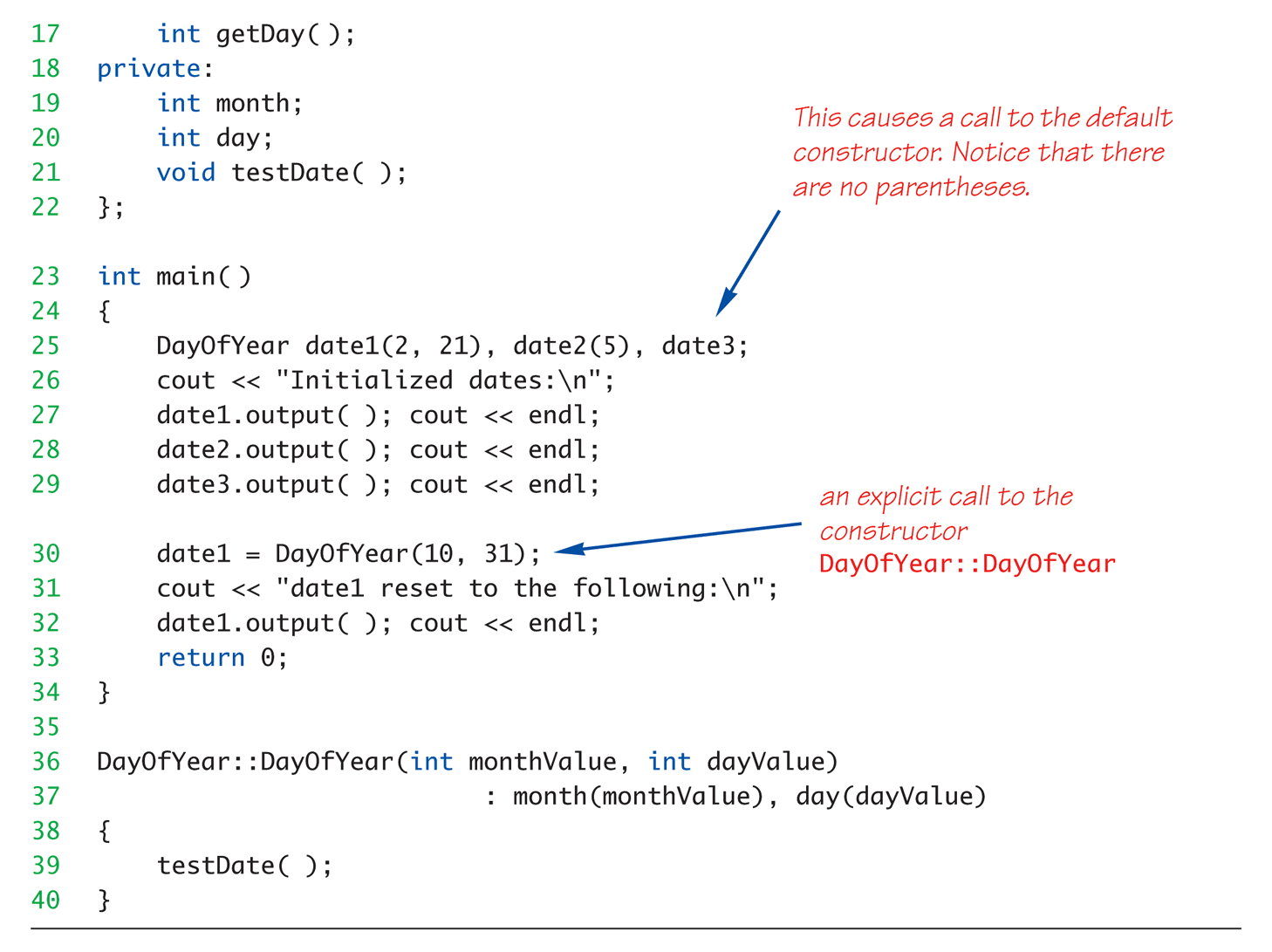 Copyright © 2016 Pearson Inc. All rights reserved.
7-14
Class with Constructors Example: Display 7.1  Class with Constructors (3 of 3)
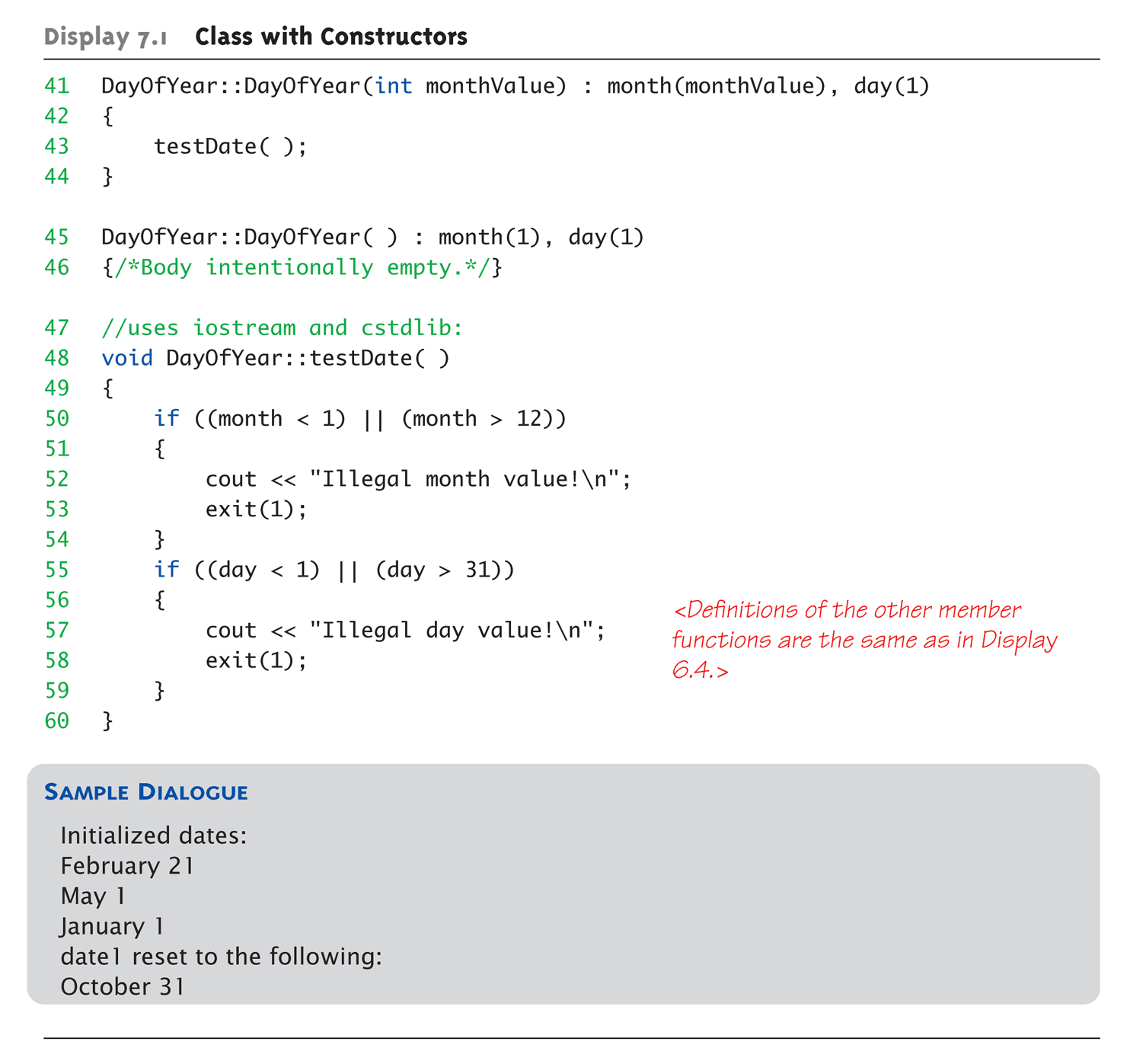 Copyright © 2016 Pearson Inc. All rights reserved.
7-15
Constructor with No Arguments
Can be confusing
Standard functions with no arguments:
Called with syntax: callMyFunction();
Including empty parentheses
Object declarations with no "initializers":
DayOfYear date1;	// This way!
DayOfYear date(); 	// NO!
What is this really?
Compiler sees a function declaration/prototype!
Yes!  Look closely!
Copyright © 2016 Pearson Inc. All rights reserved.
7-16
Explicit Constructor Calls
Can also call constructor AGAIN
After object declared
Recall: constructor was automatically called then
Can call via object’s name; standard memberfunction call
Convenient method of setting member variables
Method quite different from standard member function call
Copyright © 2016 Pearson Inc. All rights reserved.
7-17
Explicit Constructor Call Example
Such a call returns "anonymous object"
Which can then be assigned
In Action:DayOfYear holiday(7, 4);  
Constructor called at object’s declaration
Now to "re-initialize":holiday = DayOfYear(5, 5);
Explicit constructor call
Returns new "anonymous object"
Assigned back to current object
Copyright © 2016 Pearson Inc. All rights reserved.
7-18
Default Constructor
Defined as: constructor w/ no arguments
One should always be defined
Auto-Generated?
Yes & No
If no constructors AT ALL are defined  Yes
If any constructors are defined  No
If no default constructor:
Cannot declare: MyClass myObject;
With no initializers
Copyright © 2016 Pearson Inc. All rights reserved.
7-19
Class Type Member Variables
Class member variables can be any type
Including objects of other classes!
Type of class relationship
Powerful OOP principle
Need special notation for constructors
So they can call "back" to member object’s constructor
Copyright © 2016 Pearson Inc. All rights reserved.
7-20
Class Member Variable Example: Display 7.3  A Class Member Variable (1 of 5)
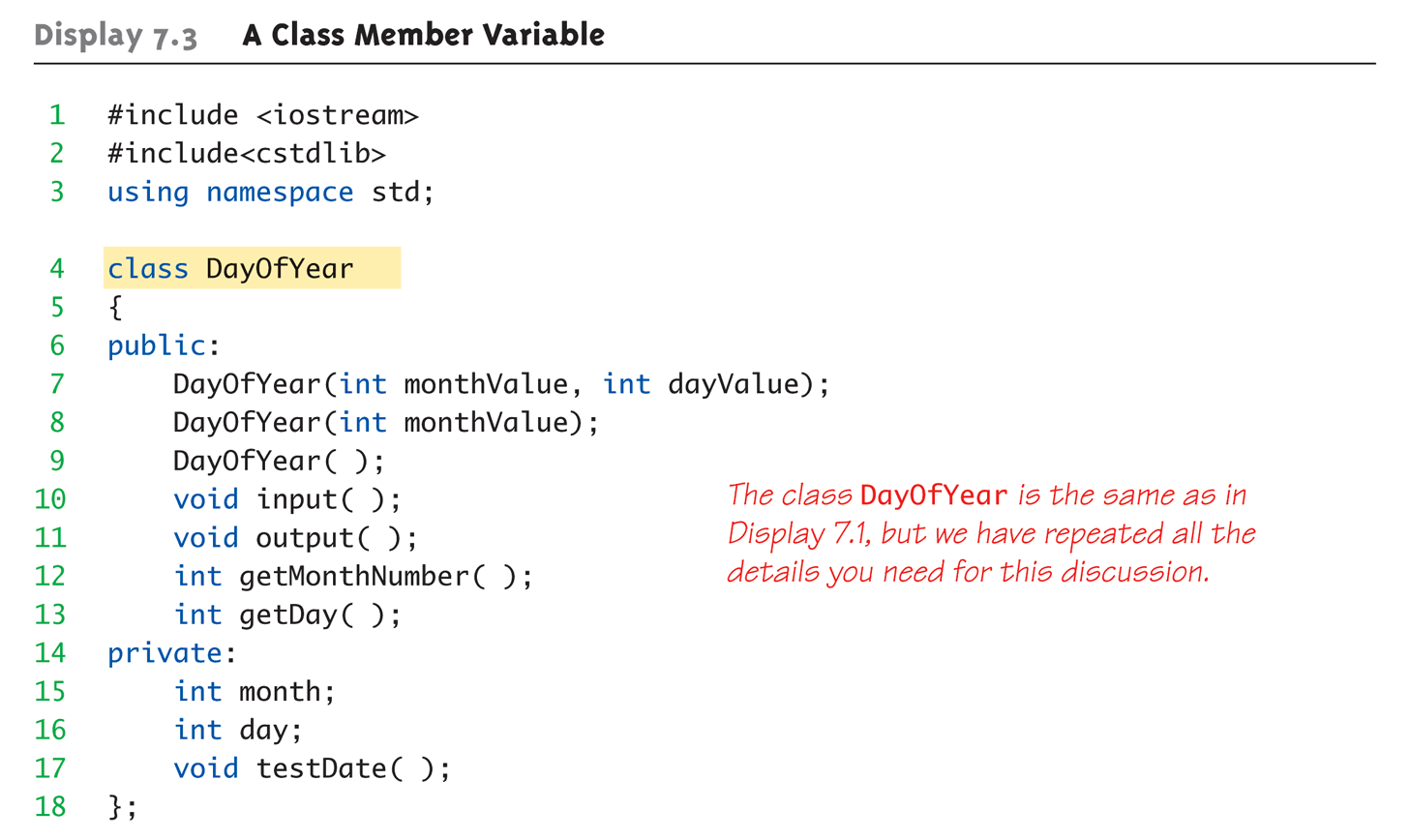 Copyright © 2016 Pearson Inc. All rights reserved.
7-21
Class Member Variable Example: Display 7.3  A Class Member Variable (2 of 5)
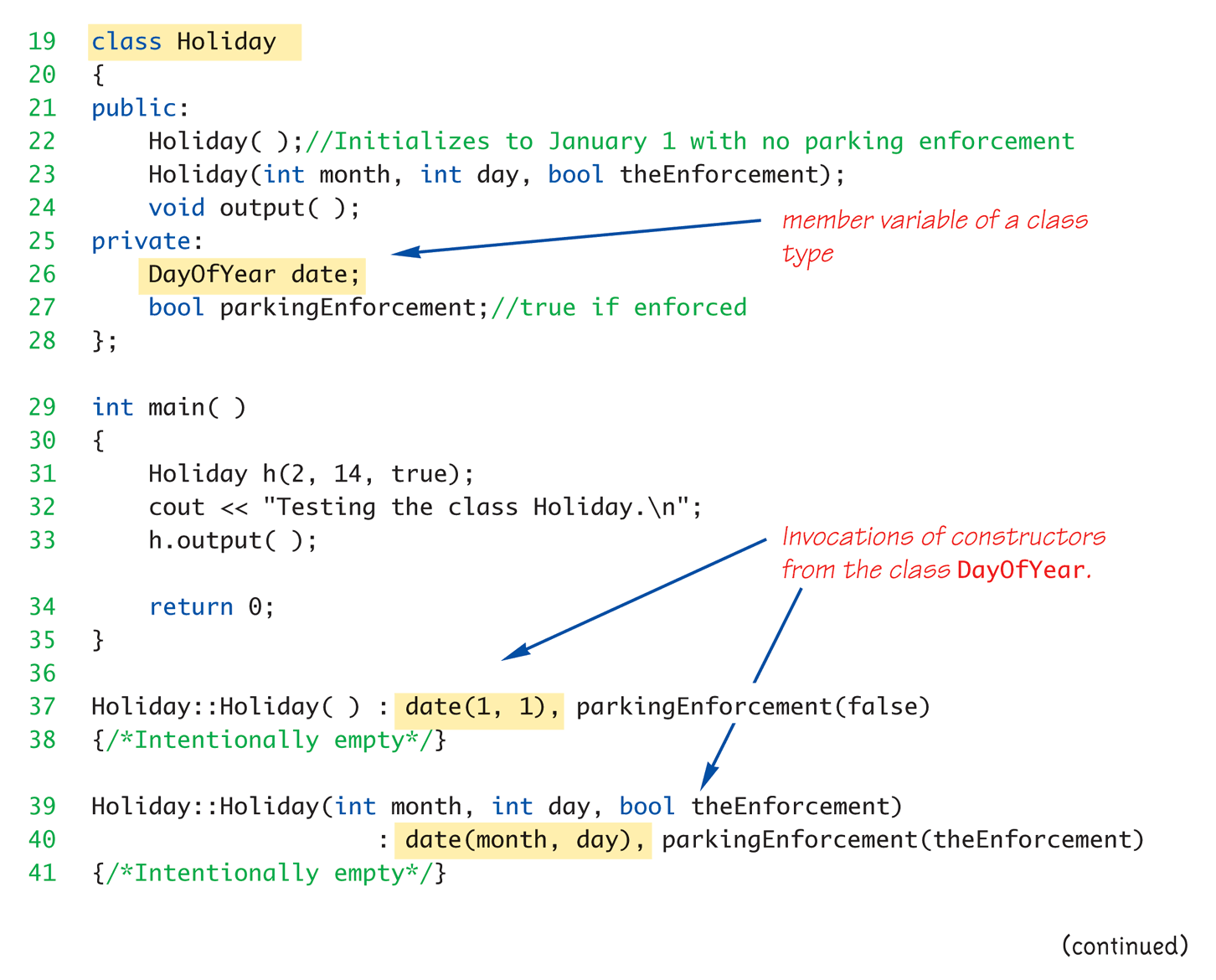 Copyright © 2016 Pearson Inc. All rights reserved.
7-22
Class Member Variable Example: Display 7.3  A Class Member Variable (3 of 5)
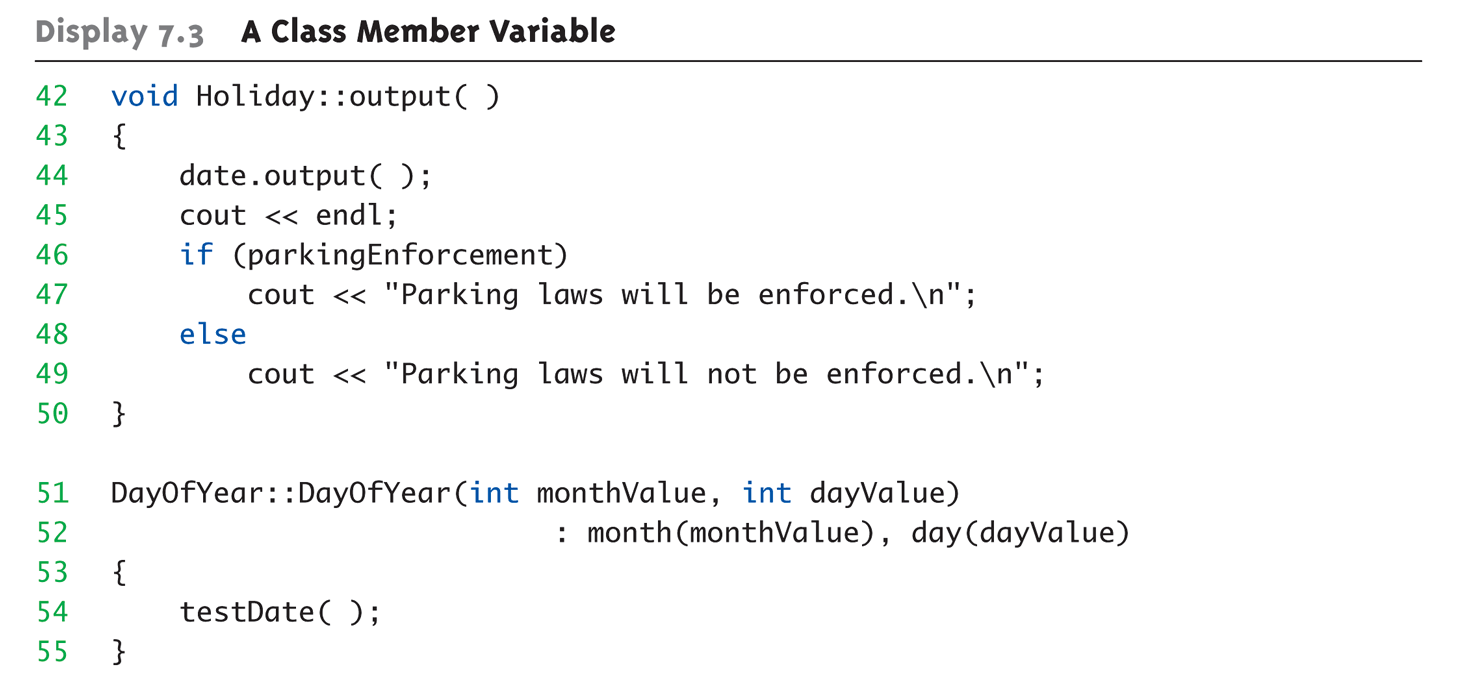 Copyright © 2016 Pearson Inc. All rights reserved.
7-23
Class Member Variable Example: Display 7.3  A Class Member Variable (4 of 5)
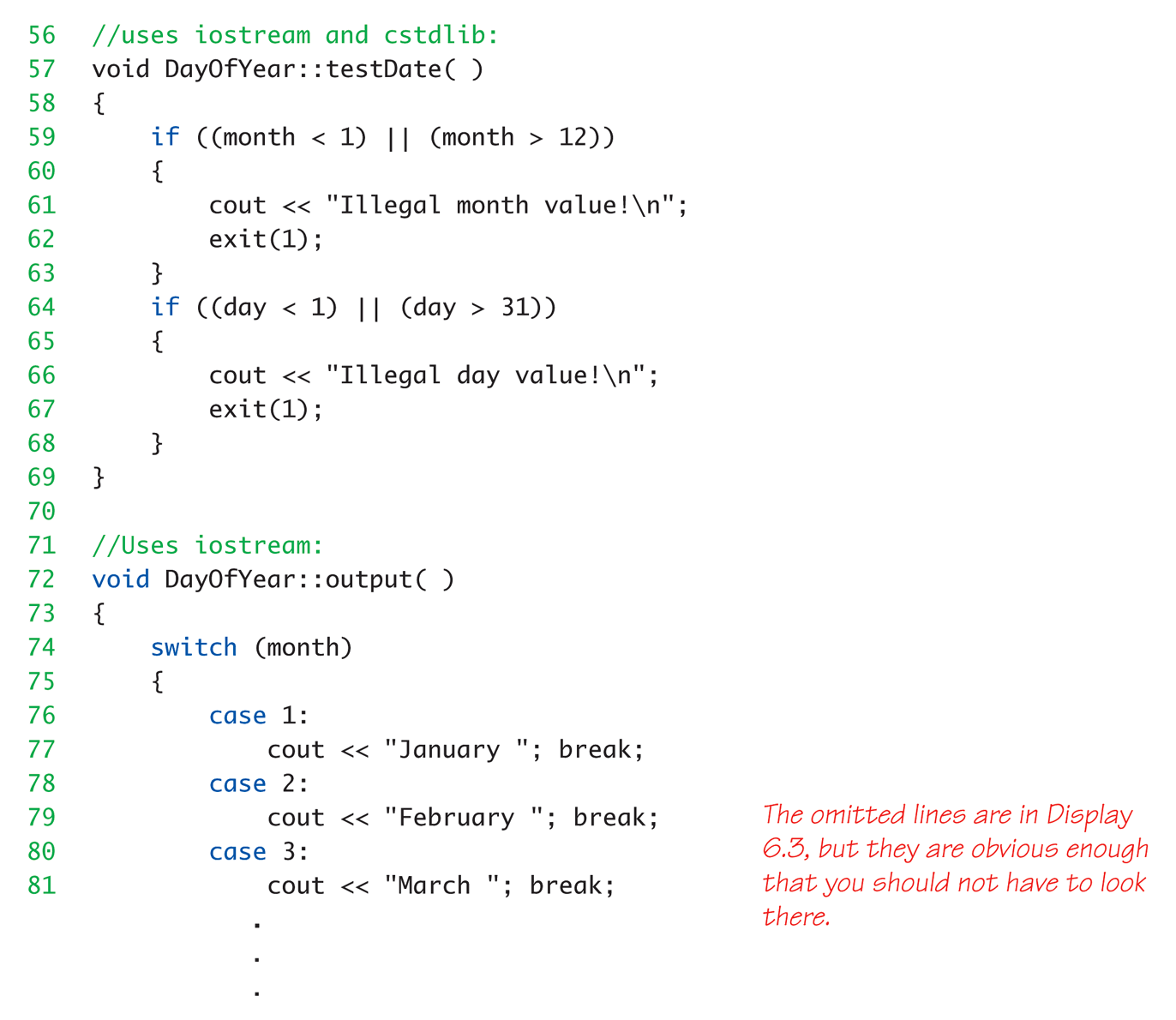 Copyright © 2016 Pearson Inc. All rights reserved.
7-24
Class Member Variable Example: Display 7.3  A Class Member Variable (5 of 5)
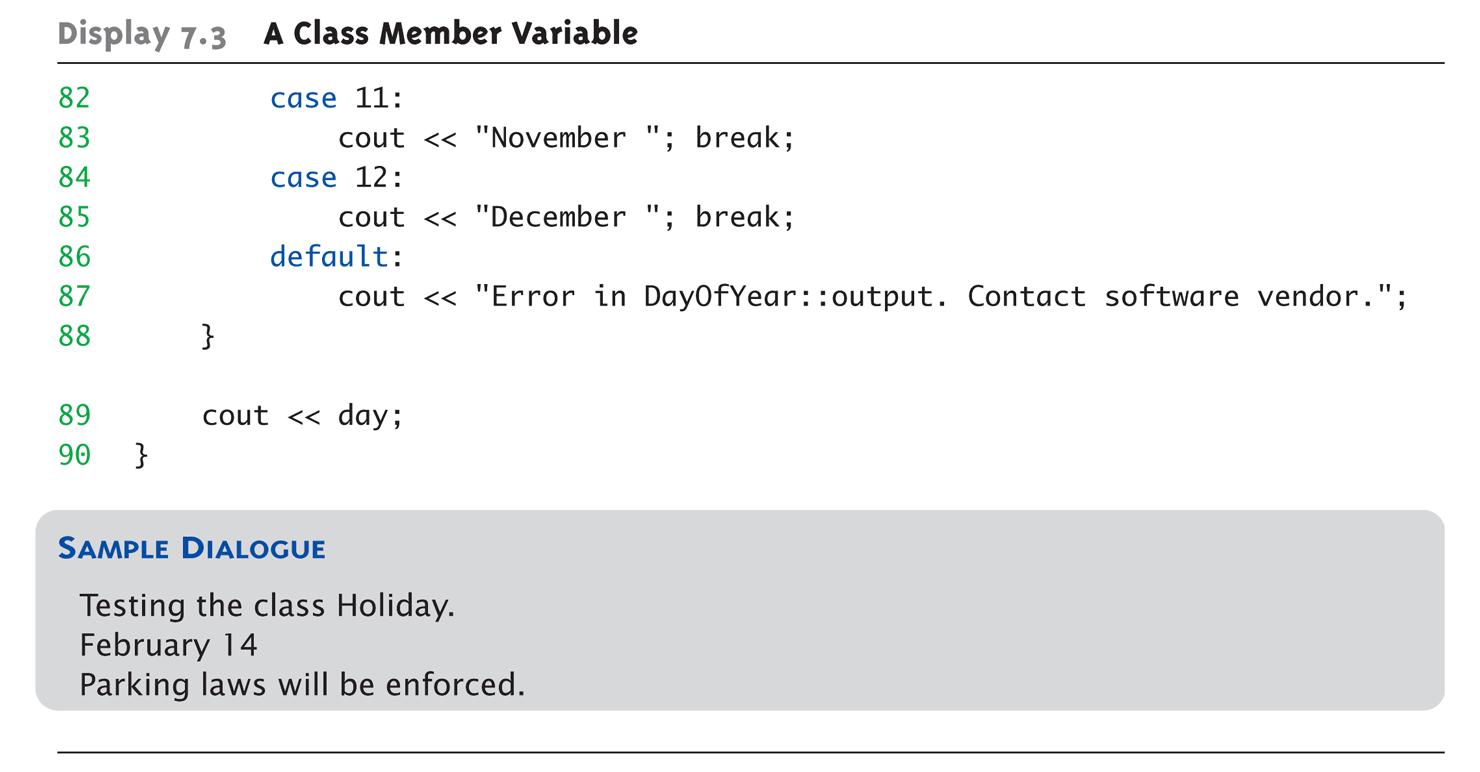 Copyright © 2016 Pearson Inc. All rights reserved.
7-25
Parameter Passing Methods
Efficiency of parameter passing
Call-by-value
Requires copy be made  Overhead
Call-by-reference
Placeholder for actual argument
Most efficient method
Negligible difference for simple types
For class types  clear advantage
Call-by-reference desirable
Especially for "large" data, like class types
Copyright © 2016 Pearson Inc. All rights reserved.
7-26
The const Parameter Modifier
Large data types (typically classes)
Desirable to use pass-by-reference
Even if function will not make modifications
Protect argument
Use constant parameter
Also called constant call-by-reference parameter
Place keyword const before type
Makes parameter "read-only"
Attempt to modify parameter results in compiler error
Copyright © 2016 Pearson Inc. All rights reserved.
7-27
Use of const
All-or-nothing
If no need for function modifications
Protect parameter with const
Protect ALL such parameters
This includes class member functionparameters
Copyright © 2016 Pearson Inc. All rights reserved.
7-28
Inline Functions
For non-member functions:
Use keyword inline in function declaration and function heading
For class member functions:
Place implementation (code) for function INclass definition  automatically inline
Use for very short functions only
Code actually inserted in place of call
Eliminates overhead
More efficient, but only when short!
Copyright © 2016 Pearson Inc. All rights reserved.
7-29
Inline Member Functions
Member function definitions
Typically defined separately, in different file
Can be defined IN class definition
Makes function "in-line"
Again: use for very short functions only
More efficient
If too long   actually less efficient!
Copyright © 2016 Pearson Inc. All rights reserved.
7-30
Member Initializers
C++11 supports a feature called member initialization
This feature allows you to set default values for member variables
class Coordinate
{
  public:
        Coordinate();
  private:
        int x=1;
        int y=2;
};
   Coordinate::Coordinate()
   { }
Member
Initializers
Initializes c1.x to 1 and c1.y to 2
Coordinate c1;
Copyright © 2016 Pearson Inc. All rights reserved.
7-31
Constructor Delegation
C++11 allows one constructor to invoke another



The default constructor invokes the constructor to initialize x and y to 99,99
Coordinate::Coordinate(int xval, int yval) : x(xval), y(yval)
{ }

   Coordinate::Coordinate() : Coordinate(99,99)   { }
Copyright © 2016 Pearson Inc. All rights reserved.
7-32
Static Members
Static member variables
All objects of class "share" one copy
One object changes it  all see change
Useful for "tracking"
How often a member function is called
How many objects exist at given time
Place keyword static before type
Copyright © 2016 Pearson Inc. All rights reserved.
7-33
Static Functions
Member functions can be static
If no access to object data needed
And still "must" be member of the class
Make it a static function
Can then be called outside class
From non-class objects:
E.g., Server::getTurn();
As well as via class objects
Standard method: myObject.getTurn();
Can only use static data, functions!
Copyright © 2016 Pearson Inc. All rights reserved.
7-34
Static Members Example: Display 7.6  Static Members (1 of 4)
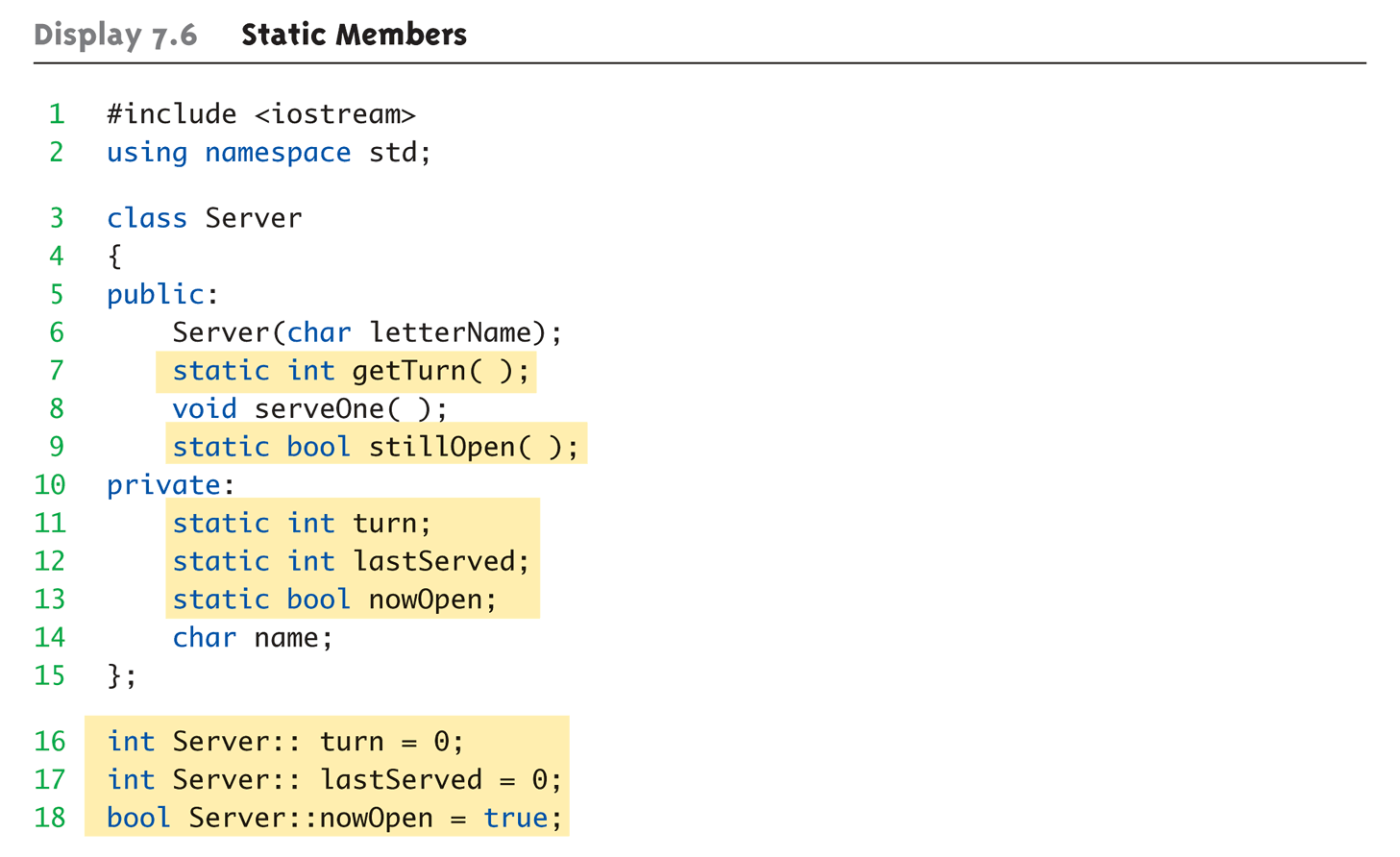 Copyright © 2016 Pearson Inc. All rights reserved.
7-35
Static Members Example: Display 7.6  Static Members (2 of 4)
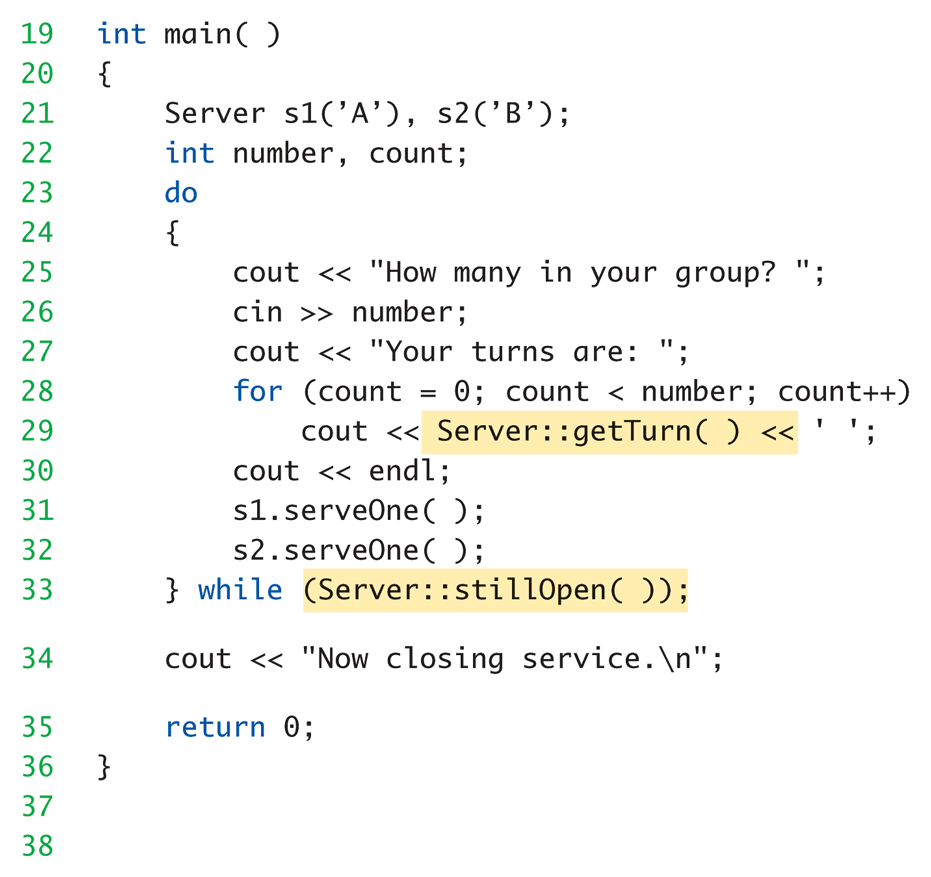 Copyright © 2016 Pearson Inc. All rights reserved.
7-36
Static Members Example: Display 7.6  Static Members (3 of 4)
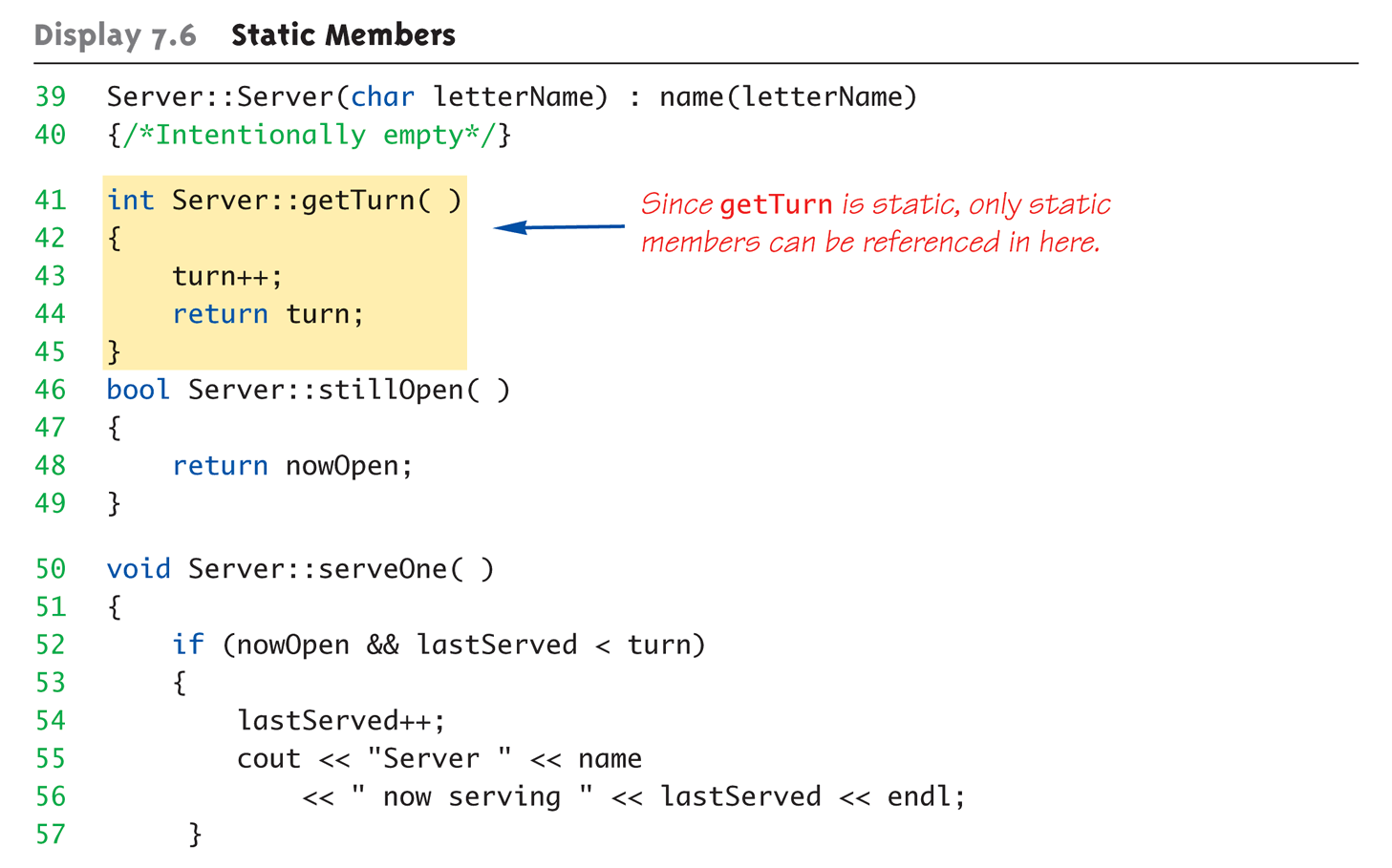 Copyright © 2016 Pearson Inc. All rights reserved.
7-37
Static Members Example: Display 7.6  Static Members (4 of 4)
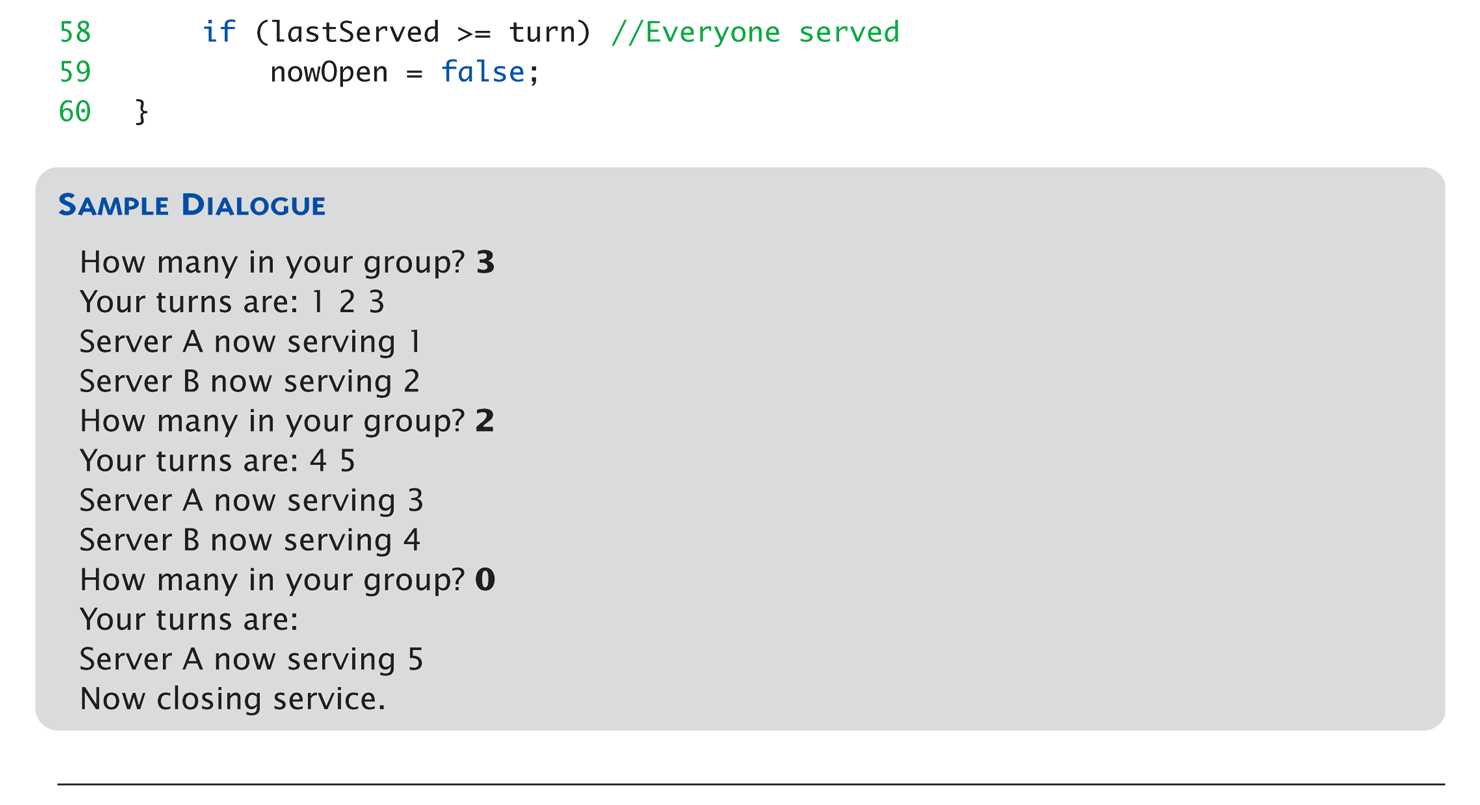 Copyright © 2016 Pearson Inc. All rights reserved.
7-38
Vectors
Vector Introduction
Recall: arrays are fixed size
Vectors: "arrays that grow and shrink"
During program execution
Formed from Standard Template Library(STL)
Using template class
Copyright © 2016 Pearson Inc. All rights reserved.
7-39
Vector Basics
Similar to array:
Has base type
Stores collection of base type values
Declared differently:
Syntax: vector<Base_Type>
Indicates template class
Any type can be "plugged in" to Base_Type
Produces "new" class for vectors with that type
Example declaration:vector<int> v;
Copyright © 2016 Pearson Inc. All rights reserved.
7-40
Vector Use
vector<int> v;
"v is vector of type int"
Calls class default constructor
Empty vector object created
Indexed like arrays for access
But to add elements:
Must call member function push_back
Member function size()
Returns current number of elements
Copyright © 2016 Pearson Inc. All rights reserved.
7-41
Vector Example: Display 7.7  Using a Vector (1 of 2)
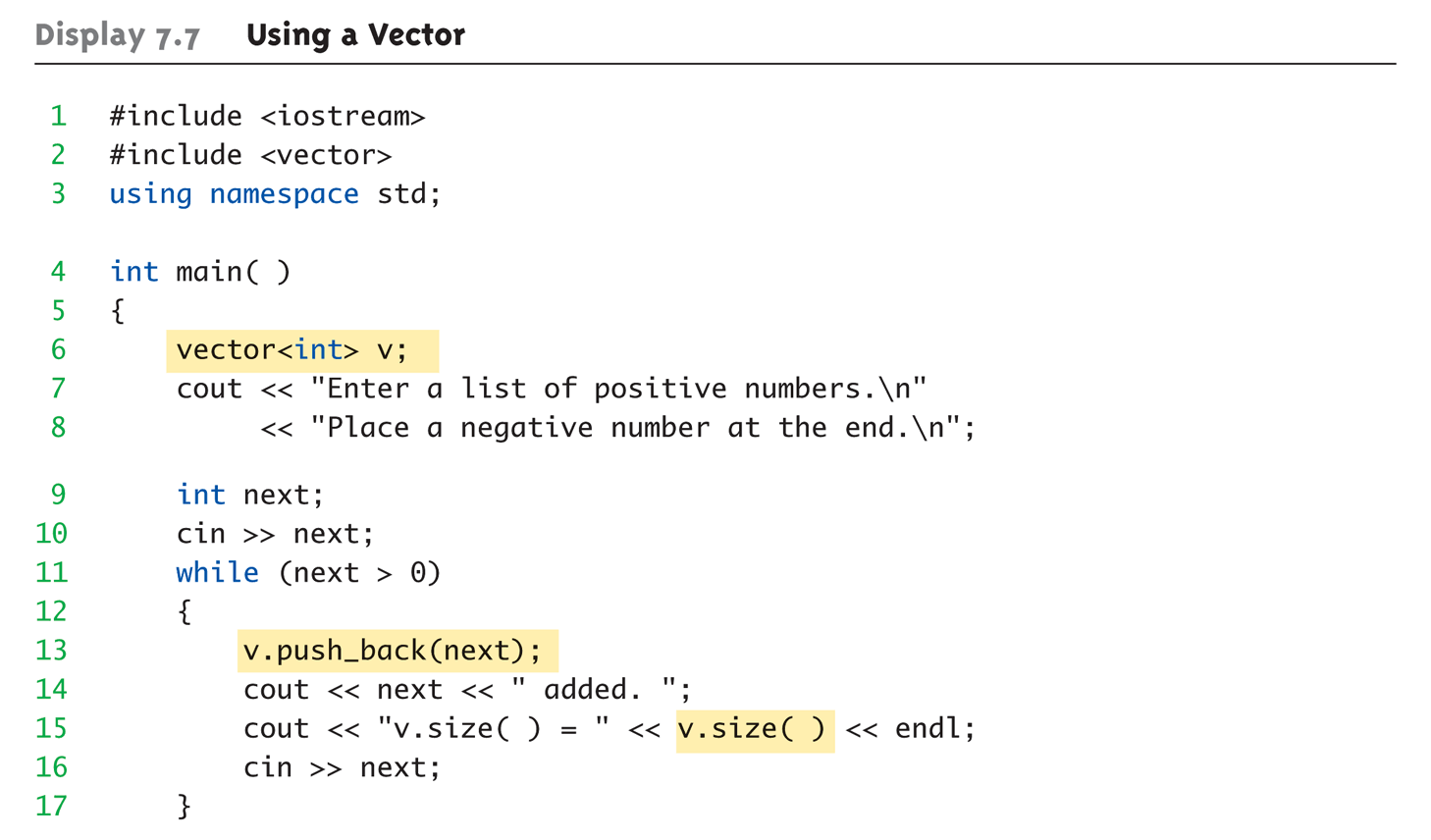 Copyright © 2016 Pearson Inc. All rights reserved.
7-42
Vector Example: Display 7.7  Using a Vector (2 of 2)
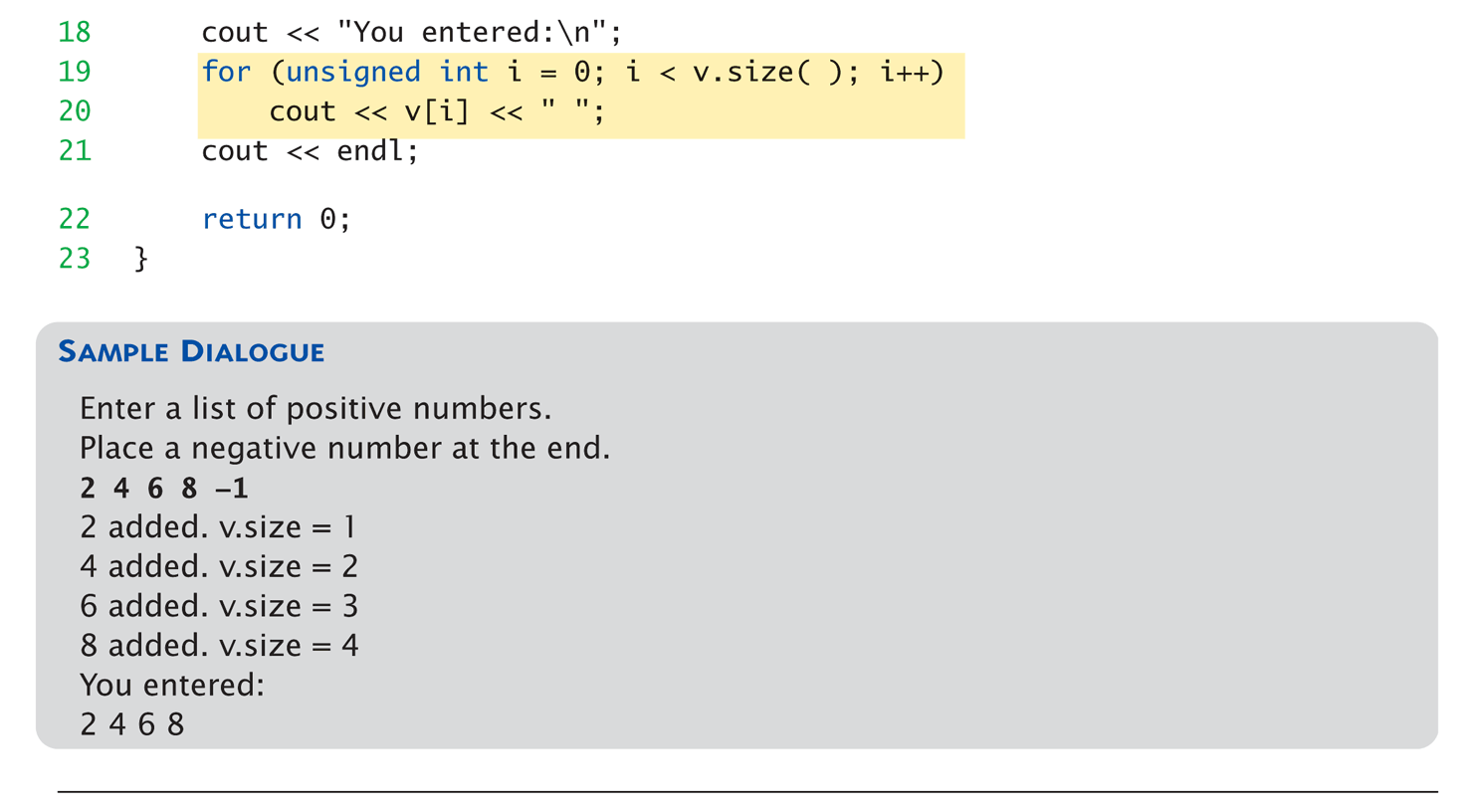 Copyright © 2016 Pearson Inc. All rights reserved.
7-43
Vector Efficiency
Member function capacity()
Returns memory currently allocated
Not same as size()
Capacity typically > size
Automatically increased as needed
If efficiency critical: 
Can set behaviors manually
v.reserve(32);  //sets capacity to 32
v.reserve(v.size()+10);  //sets capacity to 10 morethan size
Copyright © 2016 Pearson Inc. All rights reserved.
7-44
Summary 1
Constructors: automatic initialization of class data
Called when objects are declared
Constructor has same name as class
Default constructor has no parameters
Should always be defined
Class member variables
Can be objects of other classes
Require initialization-section
Copyright © 2016 Pearson Inc. All rights reserved.
7-45
Summary 2
Constant call-by-reference parameters
More efficient than call-by-value
Can inline very short function definitions
Can improve efficiency
Static member variables
Shared by all objects of a class
Vector classes
Like: "arrays that grow and shrink"
Copyright © 2016 Pearson Inc. All rights reserved.
7-46